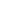 TRAX Monitoring of Air Quality in the Salt Lake Valley
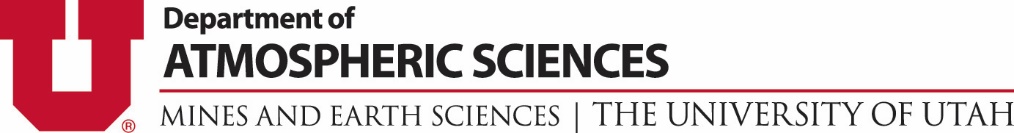 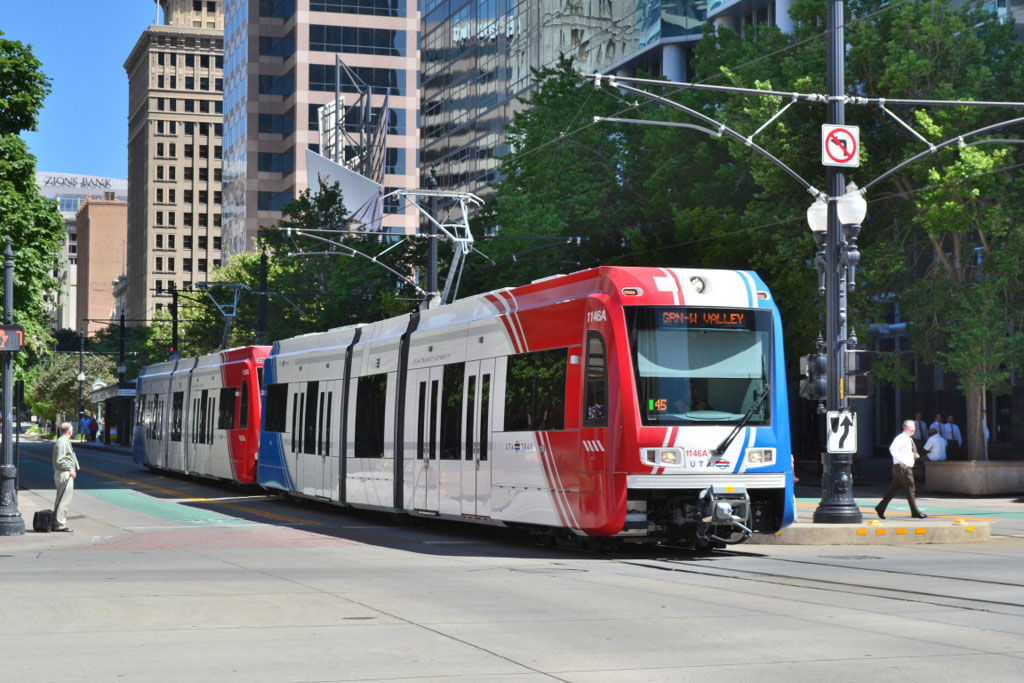 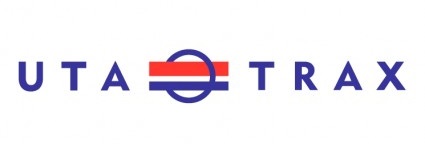 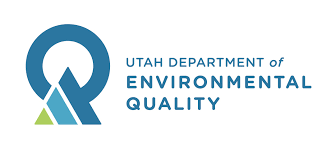 History of TRAX Pilot Project 2014-2018
Focused on understanding the spatial and temporal distributions of pollutants as well as how pollution episodes develop and evolve

Two sets of pollution monitors installed on TRAX 
    Car 1136  December 2, 2014 
    Car 1104  February 2, 2016 
    Requires monthly maintenance & inspection visits

 Outcomes:
Air quality information available via the internet to the public, educators, and researchers    http://utahaq.chpc.utah.edu/
Several dozen TV & radio news stories, blogs & press releases
Two published scientific papers, several in preparation
Over 12 presentations in United States air quality conferences
Many presentations involving educators and K-12 students
2
Average Summer Ozone along the Red and Green lines
Higher O3 on urban periphery
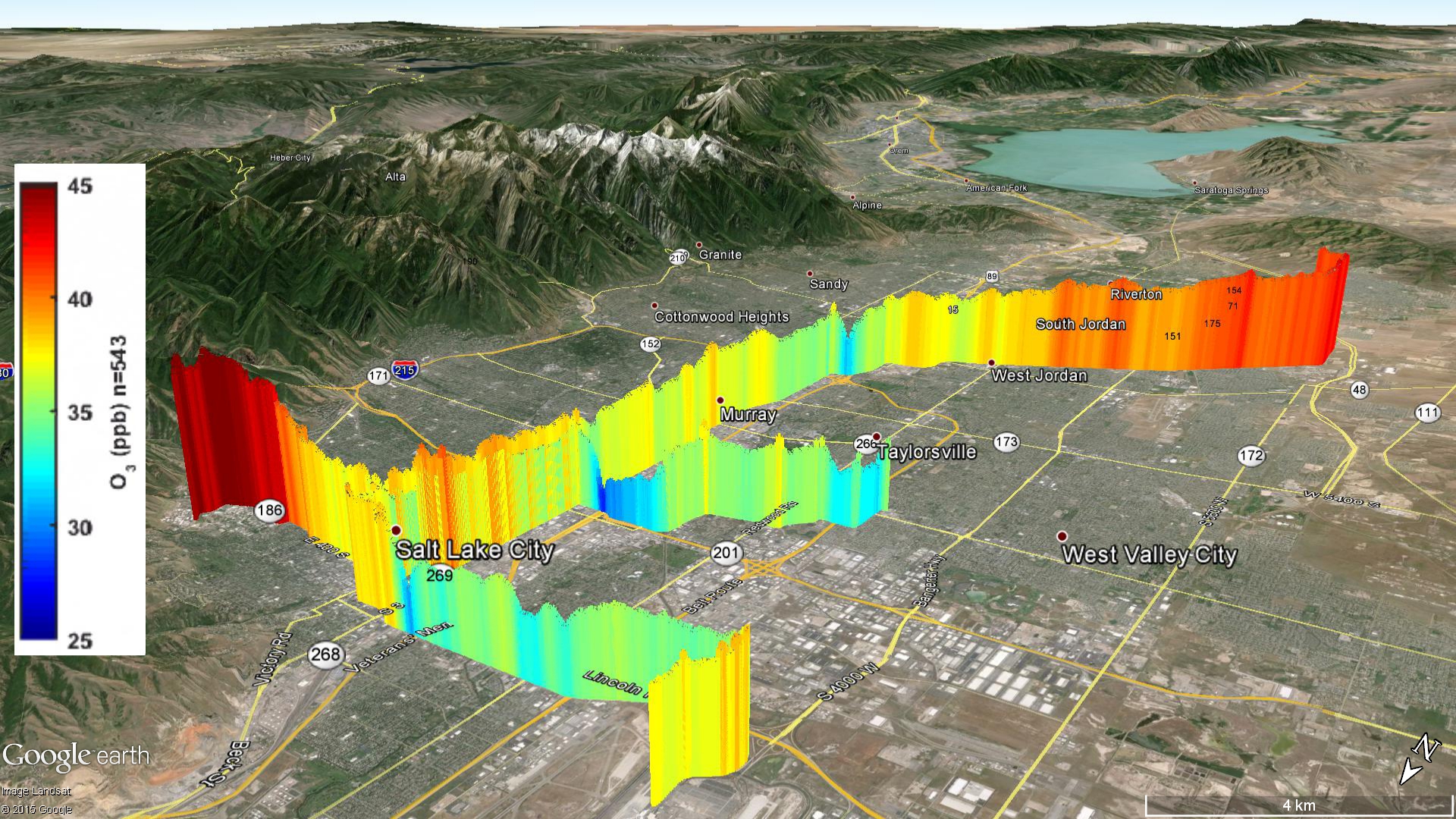 May 2015 – Sept 2015
Hours: 0400-2400
Lower O3 in urban corridor
3
Spatial PM2.5    Concentrations -- Inversion Episode from TRAX
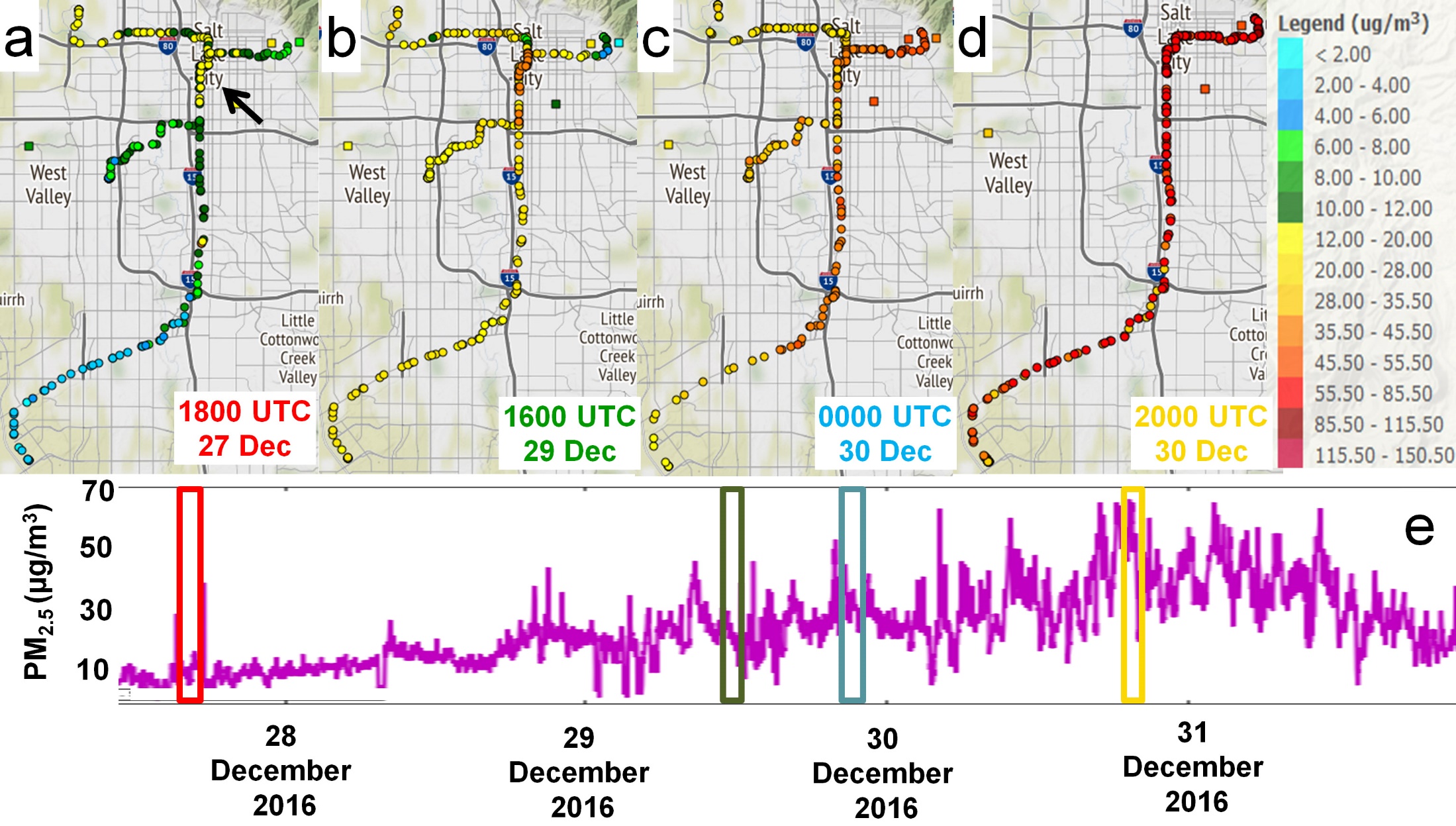 Research-grade Instrumentation Initial Validation
Evaluated the TRAX observations against the Utah Division of Air Quality (DAQ) Hawthorne site maintained by the state of Utah for US EPA regulatory purposes February 2016 PM2.5    (correlation coefficients ~0.87-0.92)
Summer 2016 – Summer 2017 O3 (correlation coefficients 0.80-0.86)
Much more rigorous validation planned as part of new funded study
Monitoring of greenhouse gases and pollutants across an urban area using a light-rail public transit platform
Logan E. Mitchell1,*, Erik T. Crosman1, Alexander A. Jacques1, Benjamin Fasoli1, Luke Leclair-Marzolf1, John Horel1, David R. Bowling2, James R. Ehleringer2, John C. Lin1

Atmospheric Environment, In review
PM2.5 validation
NO2 validation
O3 validation
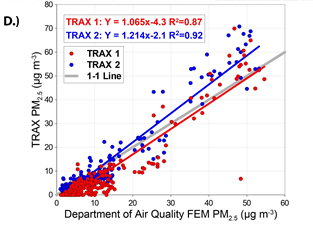 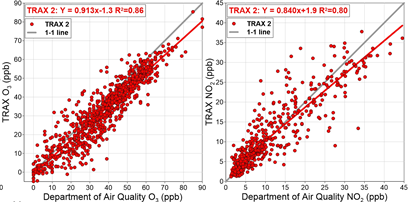 Legislative Support for TRAX in 2018 Session
Sen. Luz Escamilla and Rep. Angela Romero showed interest in the TRAX pilot project. Of particular interest to them is to obtain data on the west side communities where no UDAQ regulatory observation sites exist.
Sen. Escamilla proposed an appropriation of $100,000 ongoing for 5 years. Daniel and Erik garner support with key appropriations committee members alongside Rep. Romero to make sure legislative support is there for the proposed appropriation. Presentations made to Appropriation Committee and air quality advisory board.
Funding appropriation request was approved in March 2018 alongside Utah state budget
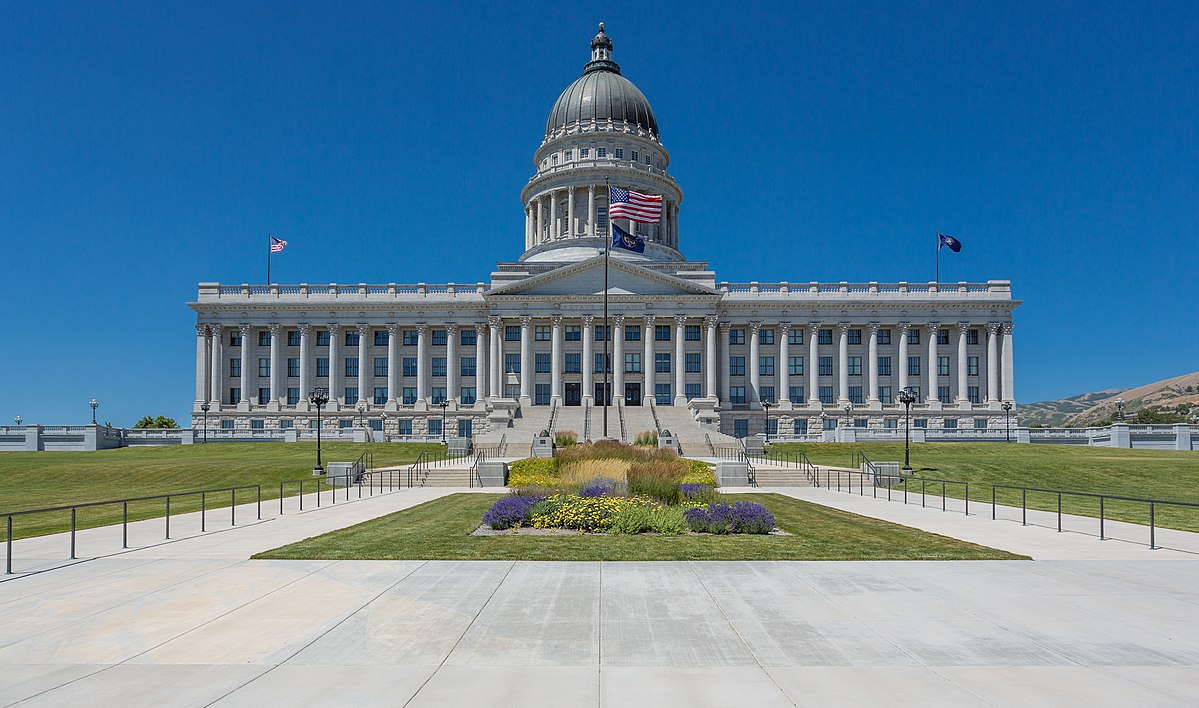 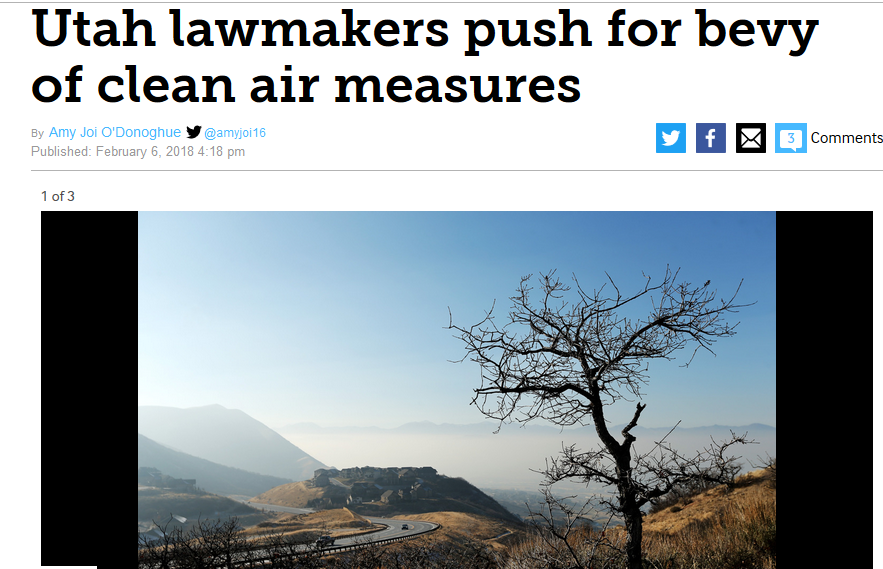 Key Message During Legislative Appropriations Process
The TRAX Pilot Project has been successful improving understanding of characteristics of air pollution episodes experienced by Salt Lake Valley residents

Therefore, continued support of PM2.5 and O3 data collection requires:
Sustained air quality monitoring (sensors need replacement or repair/maintenance)
Calibrating/QC of data so that it is suitable for public health usage (both real-time exposure and health research)
Next Steps Transitioning from Pilot Study to Operational Data Collection
Funding was appropriated to the Utah DEQ from the Utah DNR fund
We were told the next step will be to write a proposal to DEQ on deliverables, report schedule, etc 
Look forward to working synergistically with DAQ to provide spatially resolved data for health studies 
A budget and statement of work already on public record to the legislature will need to be fleshed out in more detail in proposal to DEQ
Monthly/annual reports submitted to DEQ on deliverable tasks
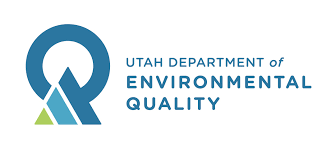 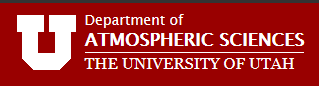 Proposed Year 1 TRAX Air Quality Deliverables
Replace aging instruments for PM2.5 and ozone and support communication and other sensor maintenance costs
Support research time to conduct rigorous quality control/validation 
Support data archive for use by scientific and public community
Support technician time to install/repair instruments, filters, and required UTA monthly safety inspections
Provide detailed documentation (monthly updates, annual report) to DEQ of data archive, QC, validation comparison
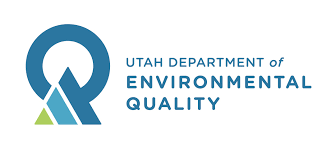 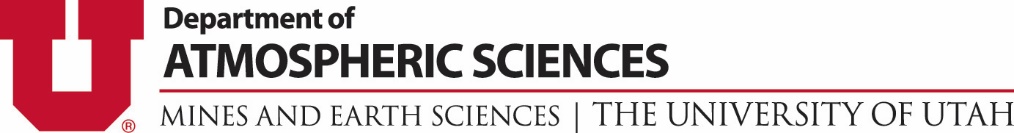 Proposed Year 1 TRAX Air Quality Deliverables Continued…
Added this slide in response to John H’ comment will let him fill in…info along the lines of:
Goal is to provide a high resolution data (temporally order ~1 minute, spatially order 1 km) that can be used synergistically with DEQ FEM fixed site air quality data for health scientists and public policy makers to characterize the variability in criteria pollutants along the TRAX train routes 
Value of this data for looking at meteorological controls on pollution variability (e.g., dust storms, lake breezes, shallow inversions) has already been shown
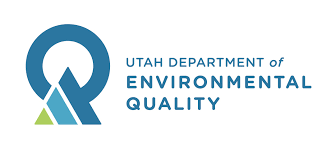 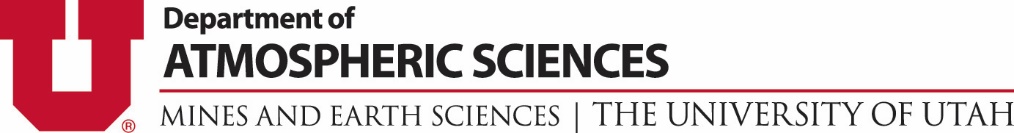 Making the Data Usable and Trustworthy
Pilot project was successful but did not include funding for quality control or validation of the data collected.

Frequent calibration and inspection/flow checking of PM2.5 and O3 sensors

Due to recommendations of Air Quality Advisory board chairperson Kerry Kelly and Dept. of Atmos Sci Professor Gannet Hallar, we will deploy 2 PM2.5 validation stations with identical instruments as on the train – one at the DEQ Hawthorne location and one located along the TRAX line
Purchase New Air Quality  Sensors
Met one ES-642 Nephalometer
Temperature/Humidity/Pressure
GPS
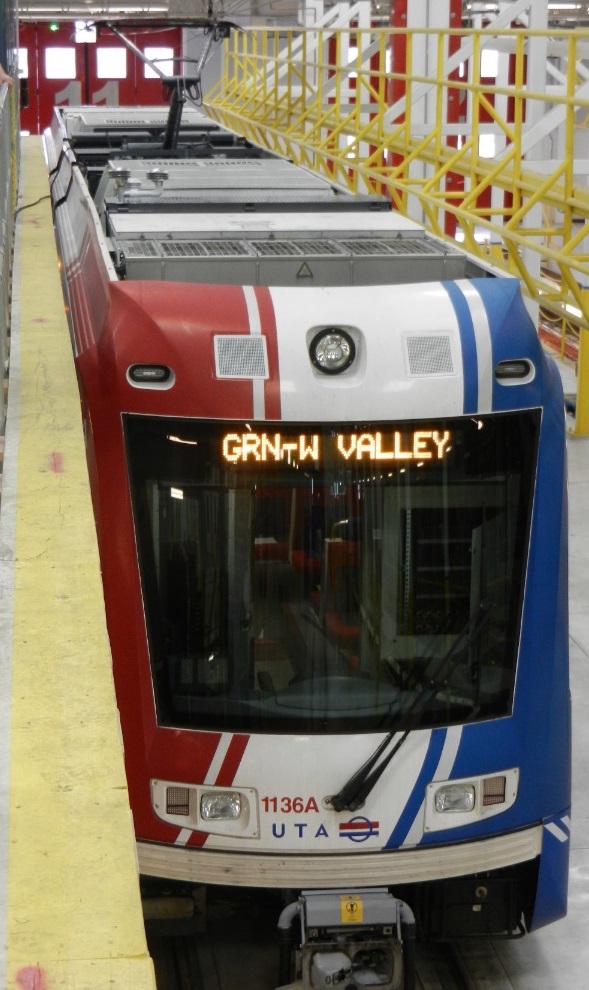 2B Ozone 205 FEM monitor
Data loggers
Cell modems
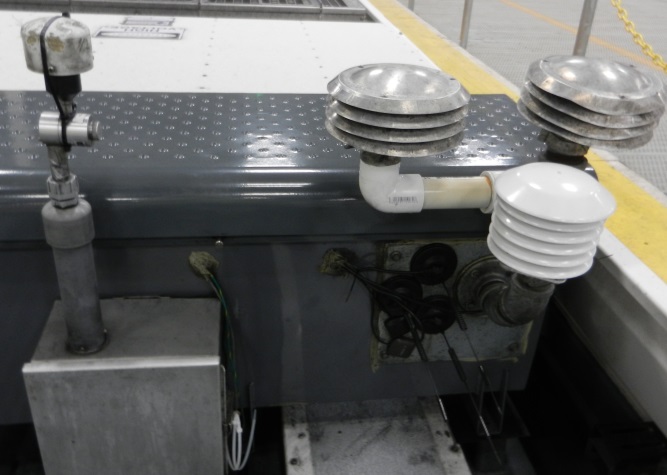 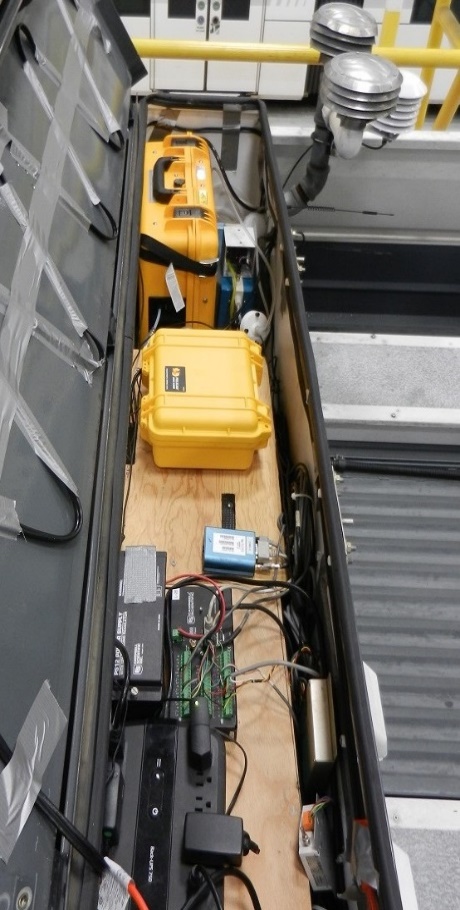 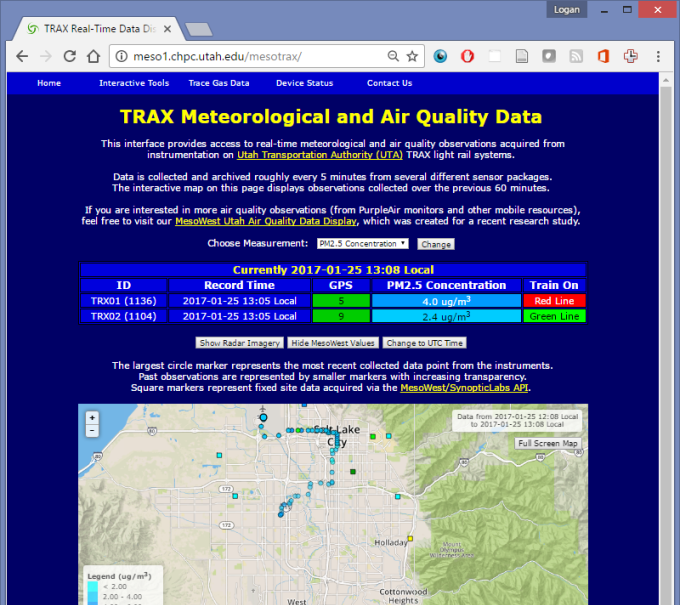 Data are publicly available via the web links: http://utahaq.chpc.utah.edu/aqmobile
https://air.utah.edu/
12
Preliminary Draft Year 1 Budget
Replace aging instrument and communications equipment

Monthly inspections
Maintenance/repairs
Calibration
Validation
Data QC and archive for public health
Public access to data
Data user support
13
Thank You!
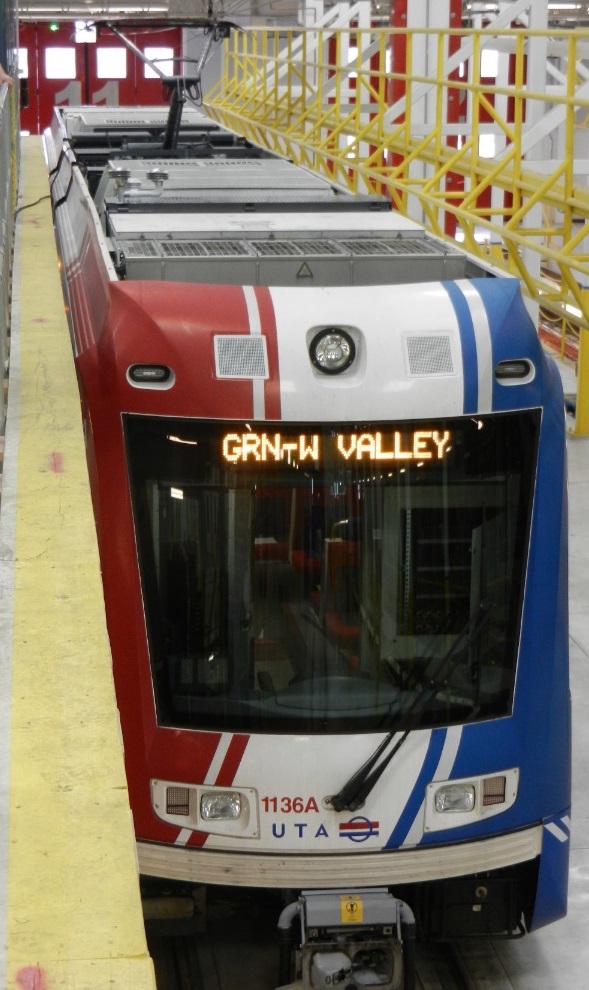 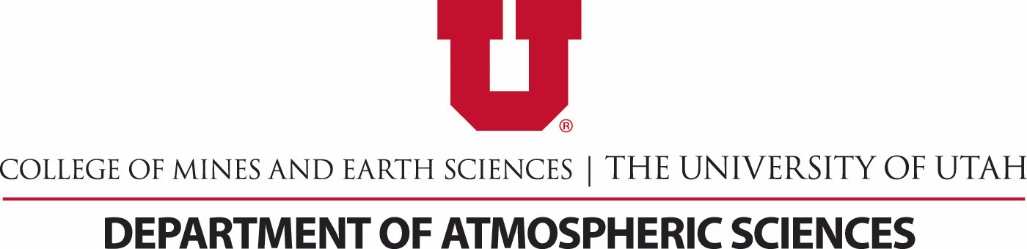 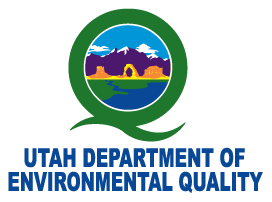 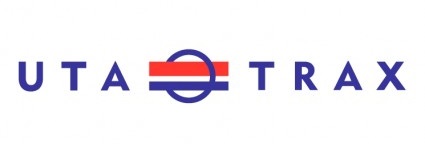